Odor and Corrosion Control Chemistries in theCollection System
By: Tim McComas
George S. Coyne Chemical Co., Inc
Environmental Services Group
Croydon, PA 19021
tmccomas@coynechemical.com
215-817-5306 (cell)
Company Overview
Coyne Chemical
146 years of chemical distribution
Full line chemical distributor
Water , Wastewater, and Groundwater Remediation
Supply most chemicals discussed
Distribution facilities
Paterson NJ, Croydon PA, Reading PA, Morrisville, PA
Technical support and Lab services
Overview
Commonly Found Odors
Major Problem: 
Hydrogen Sulfide (H2S)
Why control H2S?
How to monitor H2S
Solutions to Controlling
Hydrogen Peroxide
Chlorine
Potassium Permanganate
Solutions to Controlling (cont):
Ferrous Chloride
Ferrous Sulfate
Sodium Hypochlorite
Carbon Scrubbers
Alkalinity Adjustment
Endimal ® Series
Calcium Nitrate
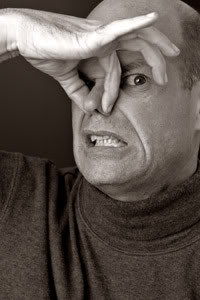 Odors in the Sewer System
NAME		FORMULA	            CHARACTERISTIC	           ODOR THRESHOLD
						 	(ppm)

Hydrogen Sulfide	H2S	             Rotten eggs	          	  	0.00047

Ethyl Mercaptan	CH3CH2-SH           Decayed Cabbage	           	0.00019

Methyl Mercaptan	CH3-SH	              Decayed Cabbage	  	0.0011	

Dimethyl Sulfide	CH3-S-CH3             Decayed Vegetables	   	0.0001

Sulfur Dioxide	SO2	              Pungent, Irritating                       	0.009

Benzyl Mercaptan	C6H5CH2-SH          Putrid – Unpleasant	   	0.00019
Problem: Hydrogen Sulfide
Hydrogen Sulfide (H2S) found in two forms
Insoluble Sulfides
Dissolved Sulfide
Causes odor complaints and destruction of facilities

H2S evolves in the following ways:
Found directly in wastewater flows – placed there by industrial or groundwater contributions.  Not often the case
Demand customer remove the sulfide
More often H2S evolves from biological activity 
Bacteria reducing inorganic sulfur compounds
The Collection System
What is the function of sanitary sewers?
Collection and transport of wastewater to the treatment plant
Sewers are large biological reactors (…whether we like it or not).
Biological processes in sewers
Good biofilms: wastewater treatment
Bad biofilms: plaque
Influence on biofilms
[Speaker Notes: The collection system has traditionally been viewed as a “means to an end” for the WWTP, however the biofilm in the sewer has similar treatment capability as a trickling filter if the microbiology can be harnessed.]
Definitions
Sulfate Reduction in Sewer Biofilms
Sulfate (SO42−)
Sulfide (H2S)
NO3-
O2
Aerobic
Aerobic
H2S + O2  SO42− 
Sulfide oxidation
Anoxic
Anoxic
Anaerobic
Anaerobic
SO42− + org matter  H2S
Sulfate reduction by sulfate reducing bacteria (SRB) under anaerobic conditions
Effects of Hydrogen Sulfide
Odor nuisance and health related problems
Corrosion due to sulfuric acid formation
Autotrophic bacteria (e.g., Thiobacillus sp.) oxidize hydrogen sulfide to sulfuric acid (H2S + O2  H2SO4)
H2S(g)
H2SH++HS-
H2S Formation
Factors Affecting H2S Production

Oxygen Level
Wastewater Strength 
	(BOD)
Temperature
Turbulence
Slime Layer
Henry’s Law
Henry’s Law:       p = kHc

Solubility & Temperature

Reaction Kinetics

Increased turbulence

                             
                              

						H2S(liquid)                  H2S(gas)
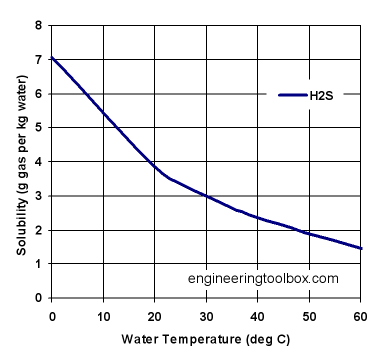 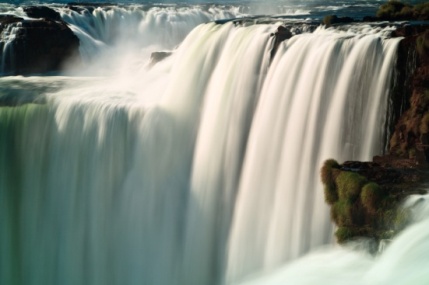 [Speaker Notes: The next step is, how does the H2S in the water get into the air.

There’s a law called Henry’s which relates the partial pressure of a gas above a liquid to the concentration of solute in the liquid phase. So for example, as pH decreases and the H2S concentration in the wastewater increases, this will be followed by the increase of the partial pressure of H2S in the gas phase according to Henry’s law.

And as I mention before, the solubility of H2S in water also changes with the temperature of the wastewater.  The solubility of H2S in water decreases with increasing temperature, releasing more H2S into the air.

Reaction Kinetics:  Refers to the speed at a which a chemical reaction will take place.  In general, the rate of a reaction increases with increasing temperature. 

And lastly, the turbulence of the wastewater in the form of mixing or cascading flows of water will also contribute to the transfer of H2S from liquid to the gas phase.  For example, Parkson’s Rotary Drum screens will contribute to more H2S being released due to agitation.  This is something we’re currently trying to address at the Modesto, CA pilot and also something we may try to change in the actual design of the screens in order to incorporate an OHxyPhogg.]
Why Control Hydrogen Sulfide?
Reasons for odor reduction
Safety of employees of sewer authorities
Nuisance to people living in the general vicinity of waste treatment systems
Financial cost 
Destructive to piping, instrumentation and buildings
Toxicity
Physical Effects
Remember 
                   1% = 10,000 Parts Per Million (PPM)
          Concentration                       Physical Effects
  Present (%)     PPM     Grains/100’ std ft 3(1)
   0.000002         0.02          0.0013                Odor Threshold
   0.000005         0.05          0.0031                Obvious and unpleasant odor
   0.001                10            0.625                  Safe for 8 hours exposure
                  

     0.01               100           6.48                    Kills smell in 3 to 15 minutes
                                                                        may sting eyes and throat
    
     0.02               200         12.96                    Kills smell shortly; stings  
                                                                               eyes and throat
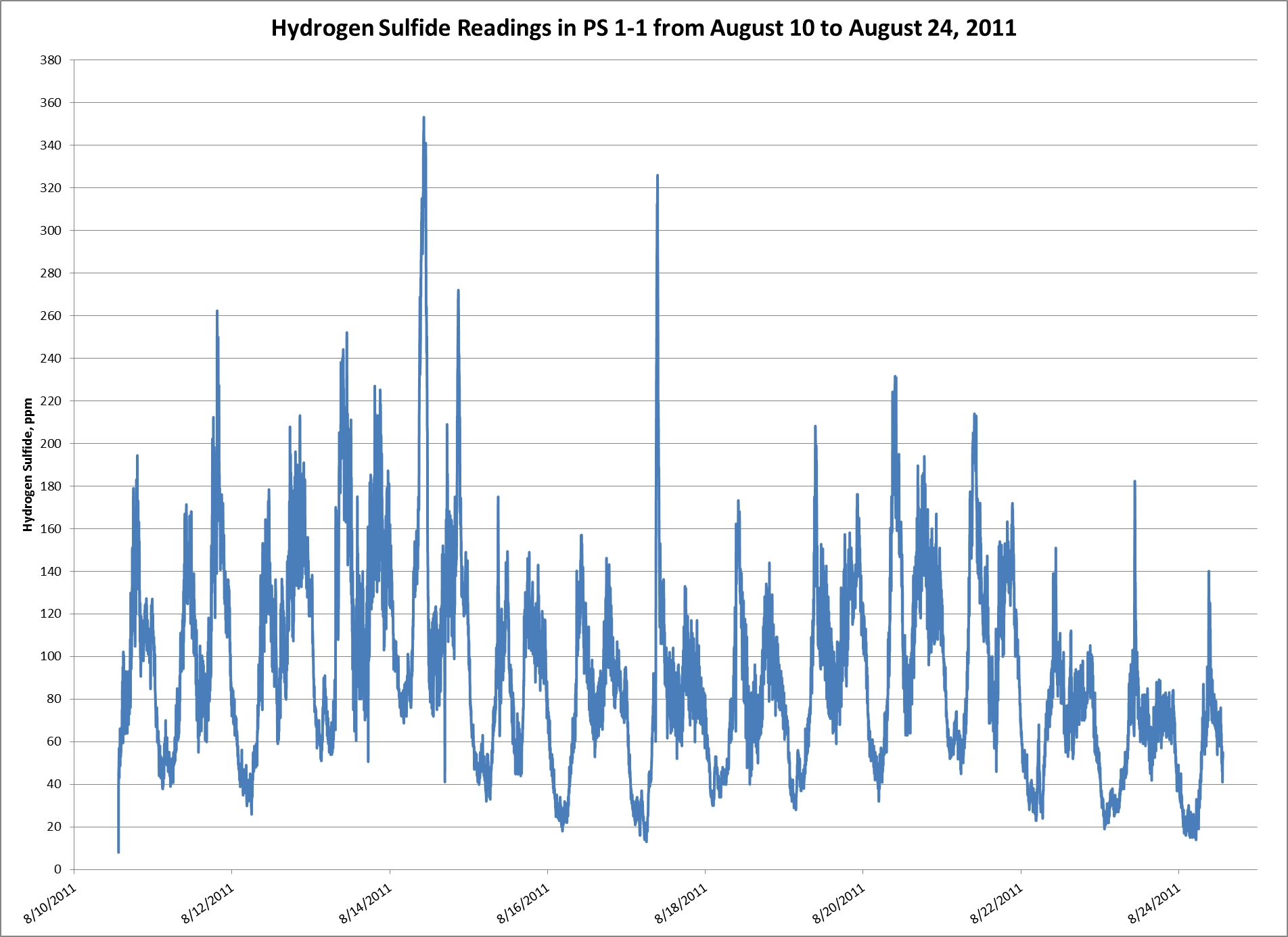 Why Control Hydrogen Sulfide
Hydrogen Sulfide can be destructive to piping, instrumentation and buildings

Typically accompanying a point of agitation, hydrogen sulfide is oxidized  and forms sulfuric acid

Formation of Sulfuric Acid is main cause of:
Crown corrosion
Pipe failure
Other destructive measures

Humidity in pump stations and waste treatment processes sufficient to cause the formation of sulfuric acid
May destroy  electrical controls if not properly protected
During the past 25 years regulatory changes have fundamentally altered the physical, chemical and biological properties of municipal wastewater.
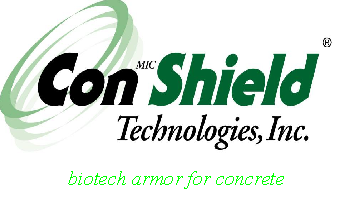 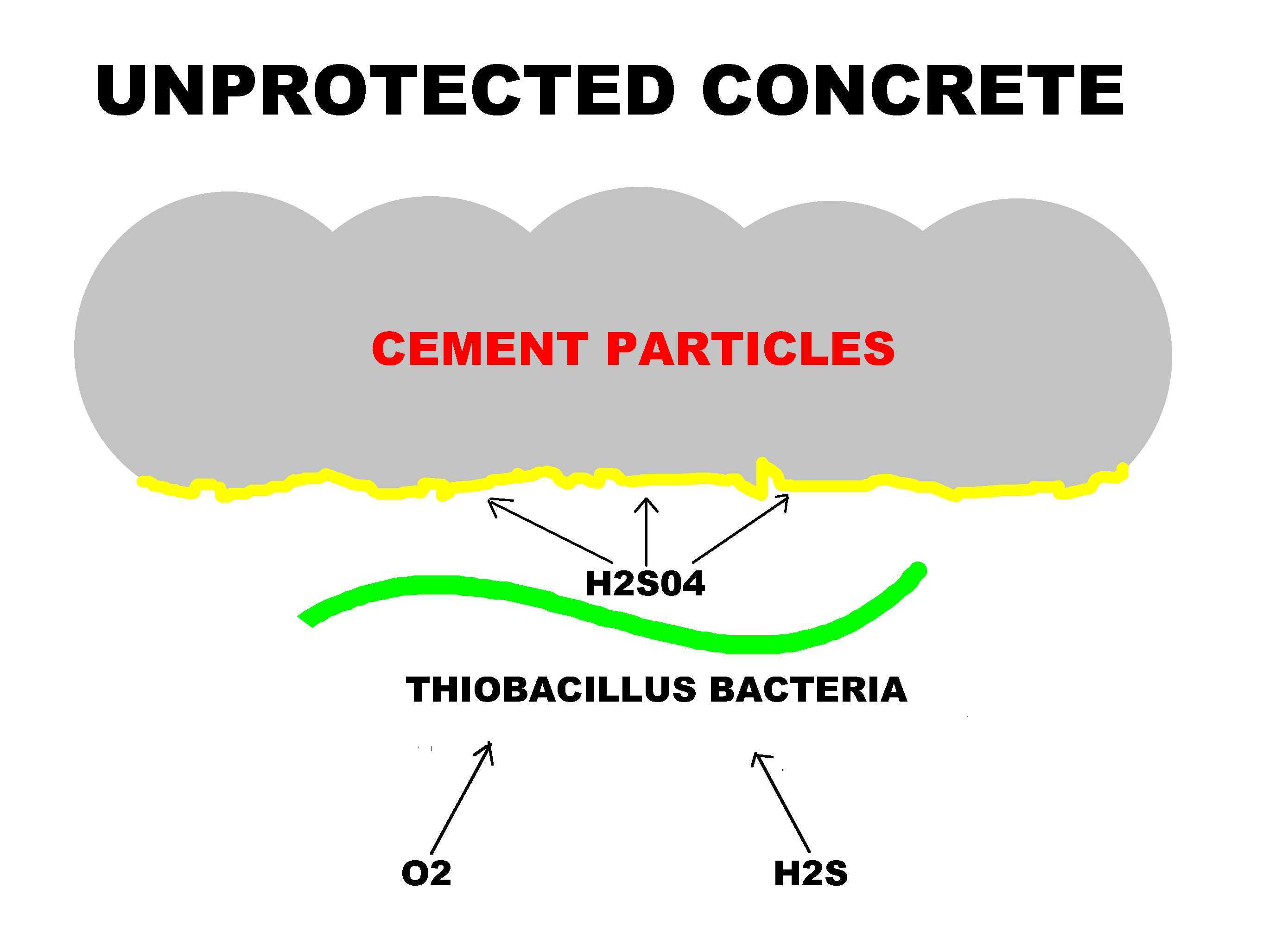 AP/M PERMAFORM
Hydrogen SulfideWhat’s it doing to my collection system?
Sulfuric acid reacts with concrete forming calcium sulfate – essentially wet wall board!
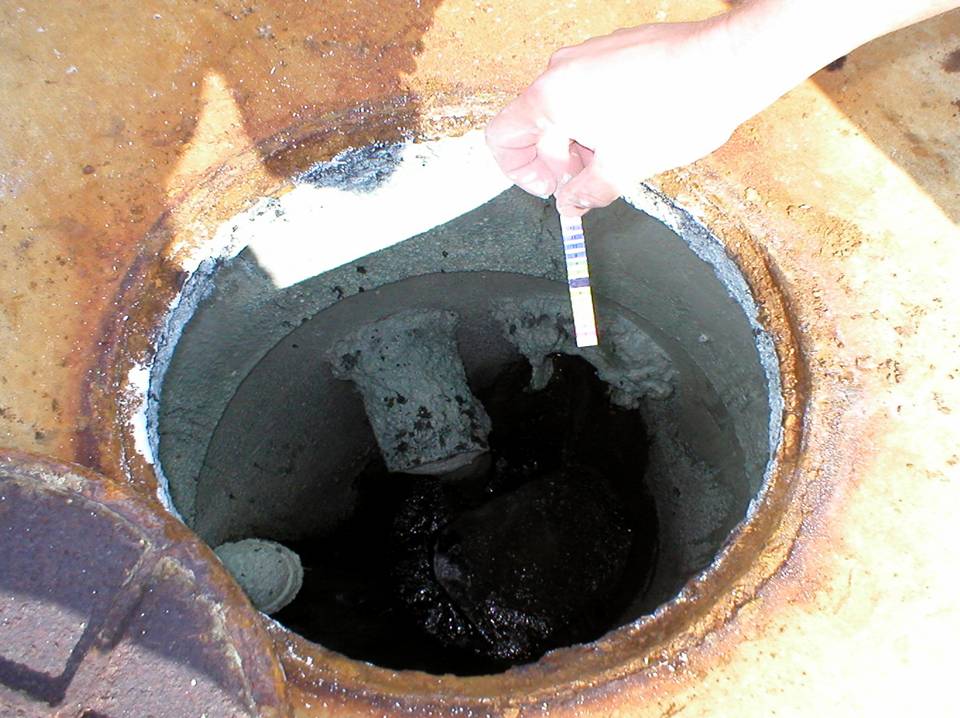 Surface pHtells the whole story…
How to Monitor Hydrogen Sulfide
Lamotte Sulfide Test Kit  (LaMotte Pomeroy Method)

Total Sulfides (accurately measures 0-18.0 PPM)

Dissolved Sulfides
[Speaker Notes: Remember that grab-sampling is just a snapshot of a moment in time, but still a useful tool in a trial.
The LaMotte is a very accurate, effective and easy-to-use field kit.
There are other kits for this purpose out there, but we have used this one for 30+ years with great success.]
How to Monitor Hydrogen Sulfide
OdaLog Logger
Continual vapor phase monitoring
[Speaker Notes: The L2 is the workhorse of the OdaLog line, their base model.
Parameters can be easily set for desired frequency of the air samples via an infrared connection and a PC. 
Logging intervals can be set from 1 second to 1 hour, and everything in-between.
Our units measure up to 200 PPM. There are other devices available with a range up to 1000 PPM.]
How to Monitor Hydrogen Sulfide
OdaLog Logger
Continual vapor phase monitoring
[Speaker Notes: The L2 is the workhorse of the OdaLog line, their base model.
Parameters can be easily set for desired frequency of the air samples via an infrared connection and a PC. 
Logging intervals can be set from 1 second to 1 hour, and everything in-between.
Our units measure up to 200 PPM. There are other devices available with a range up to 1000 PPM.]
Solutions to Controlling Hydrogen Sulfide
Vapor Phase
Chemical
Scrubbers
Bioscrubber
Biofilters
Chemical
Liquid Phase
   Chemical
   Biological
Solutions to Controlling Hydrogen Sulfide
Solutions: Hydrogen Peroxide
The Mechanism by which Hydrogen Peroxide reacts with Hydrogen Sulfide is basic:
Easily fed via metering pump to a point of application: 10 – 15 minutes detention time
Better for collection systems, not sludge

H2S + H202  2H20 + S

Based upon the chemistry, it would take two parts of 50% Hydrogen Peroxide to reduce one part Hydrogen Sulfide
Actual conditions experienced in the field show a 3:1 ratio is more realistic
Unique property: reduces slime layers present on pipe walls 
Overdosing of Hydrogen Peroxide does not cause adverse effects
Only problem caused is potentially expensive
Overdose situation yields supplemental dissolved oxygen, benefits downstream locations
[Speaker Notes: Water and Sulfur]
Solutions: Hydrogen Peroxide
Pros:
Easy to apply 
Systems provided by product supplier
Low Freeze Point
Reacts preferentially with Hydrogen Sulfide
Actual Dosage:
1-2:1 (100% Basis)
2-4:1 (50% Basis)
No harmful side effects from overdosing
Overdosing yields additional D.O.
Cons:
Strong Oxidizer
Reaction time may be problematic
10-15 minute reaction time
Potentially costly if not applied and monitored properly
Effectiveness limited to detention times 
Over 4 hours multiple injection points may be needed
Multiple feed points may be required
Solutions: Ferrous Chloride
One of two primary iron salts used to reduce Hydrogen Sulfide
Early indications show outstanding results on long detention lines

H2S + FeCl2  FeS(s) + 2HCl
Reaction: disassociation of the iron molecule, which reacts with the sulfide
Forms an insoluble iron sulfide which is then reduces to elemental sulfur
Iron also reacts with phosphorus for the removal of phosphorus pollutant as well
Side Effects:
Oxygen removed from the system (during the reaction) further enhances anaerobic conditions downstream
By forming insoluble's, iron salts enhance sludge volume formation.
Overdosing may drop the pH significantly
[Speaker Notes: Ferrous Sulfide and Hydrochloric Acid]
Solutions: Ferrous Chloride
Pros:
Easy to handle 
Liquid
Low freeze point (-15 to -30F)
Reacts relatively quickly
Able to work over long detention lines
Low dosage rates
Removes phosphorous
Low product cost if purchased in bulk
Contains twice the active ingredient (Fe) than Ferrous Sulfate
Cons:
Reducing agent using O2 thus enhancing anaerobic conditions
Adds considerable solids
Adds sludge handling costs
My contain toxic or restrictive levels of heavy metals
Forms acid byproducts thus lowering pH
Solutions: Ferrous Sulfate
One of two primary iron salts used to reduce Hydrogen Sulfide
History of beneficial results under certain conditions
While no time frame has been found, its ability to work in long runs is questionable

H2S + FeSO4  FeS(s) + H2SO4

Similar to Ferrous Chloride, it behaves as a reducing agent … promotes the extraction of oxygen from the system, enhancing anaerobic conditions
Coupled with suppressing the pH, makes for a questionable application
Current thinking is if detention times are kept to a minimum, may be an economic alternative
Additional detraction: 
Heated storage
Additional application equipment in colder climates
[Speaker Notes: Ferrous Sulfide and Hydrogen Sulfide]
Solutions: Ferrous Sulfate
Pros:
Easy to handle 
Liquid
Reacts relatively quickly
Low product cost
Removes phosphorous
Cons:
Adds additional sulfates to the system … may reduce to sulfide
Reducing agent using O2 thus enhancing anaerobic conditions
Does not work as well as other iron compounds over long runs
Adds considerable solids
Adds sludge handling costs
May contain toxic or restrictive levels of heavy metals
Forms acid byproducts 
lowers pH
Crystallizes at cool temperatures
Solutions: Sodium/Calcium Nitrate
Not an oxidizer.  Nitrates prevent the formation of Hydrogen Sulfide from the start
Nitrates provide the bacteria required to form sulfides an alternative food source

Due to a food to biomass equation, effective dosage levels are difficult to ascertain
Often, a gallon of nitrate solution contains between 2 – 3.5 lbs of NO2/NO3 

Solutions are relatively low in concentration (store and pump large quantities)
Small drums/totes not always practical
Costs associated tend to be higher than other solutions
[Speaker Notes: Bacteria will not interact with the sulfates, reducing them to sulfides
Exact dosages may need to be determined by a full scale trial, conducted on site]
Solutions: Calcium/Sodium Nitrate/Nitrite
Pros:
Easy to handle liquid
Relatively safe to handle
Works well in long detention force mains
Adds no additional chemical precipitates
Calcium or Sodium based
Low freeze point
Cons:
Adds nitrates to waterways if overdosed
Takes time to build up in the system
Approx 3 – 5 days
Does not react to changes in the system
Does not reach low levels
< 1.0 mg/L H2S
Can be converted in treatment plants to ammonia
Does not reduce existing sulfides
May require large storage capabilities
Beware of byproducts
Solutions: Chlorine
The old standby for curing many wastewater industry ailments 
Very effective in oxidizing Hydrogen Sulfide
H2S + 4Cl + 4H2O  8HCl + H2SO4

Very quick reaction ( ~2 seconds) if good mix is present … important when trying to remove odors at their point source
Downside to reaction speed means dosage rate increases almost twofold in most applications

Feeding into wastewater flow is dangerous and expensive:
Ton Cylinders: scales, cranes, and chlorinators must be located at point of application
For use near residential neighborhoods, chlorine gas is a hazard
Less hazardous forms available (calcium hypochlorite/sodium hypochlorite), however associated costs much higher
[Speaker Notes: HCl – hydrochloric acid
H2SO4 – Sulfuric Acid]
Solutions: Chlorine
Pros:
Reacts rapidly
<2 seconds
Oxidizes other odorous compounds
Ammonia, Mercaptans, etc.
Available in other forms
Calcium Hypochlorite
Sodium Hypochlorite
Cons:
Spills or leaks may result in chlorine gas emissions
Gas feed equipment is expensive
Reacts with many compounds
Actual dosage 10 – 15:1
Toxic to beneficial biological organisms
Reactions form acidic compounds which lower pH
Solutions: Potassium Permanganate
Strong oxidizer which has gained considerable acceptance as an odor control agent
Also oxidizes other odorous compounds as well as other organic/inorganic compounds
H2S + 2KMnO4  2MnO2 + H2SO4 + 2K

Reacts almost instantaneously yielding manganese dioxide and sulfuric acid
Further reduction takes it down to elemental sulfur
Due to reaction speed, carful monitoring is necessary to minimize dosage/cost
Feeding requires:
Dry Material Hopper type feeder
Mixed into a solution (maximum 3%)
Both are manpower intensive
Physical handling should be minimized to alleviate dusting
[Speaker Notes: Manganese Dioxide and Sulfuric Acid, Along with Potassium]
Solutions: Potassium Permanganate
Pros:
Quick reaction
Oxidizes primarily H2S
Works well in high solids waste streams (i.e. – sludges)
Removes grease build-up in lines and wet wells
Overdosing may provide small amounts of additional D.O.
Cons:
Expensive equipment and maintenance required
Requires operator attention to manually fill feed unit
Creates dust hazard when handling
Housekeeping and maintenance issues
Costly if not monitored properly
Reacts with other compounds
Actual Dosage 6 – 9
Solutions: Sodium Permanganate
Strong oxidizer which is essentially the liquid version of potassium permanganate
Also oxidizes other odorous compounds as well as other organic/inorganic compounds
Can however lead to higher usage figures/costs
H2S + Na2MnO4  2MnO2 + H2SO4 + 2Na

Reacts almost instantaneously yielding manganese dioxide and sulfuric acid
Further reduction takes it down to elemental sulfur
Due to reaction speed, carful monitoring is necessary to minimize dosage/cost

Supplied in 20% or 40% solution
[Speaker Notes: Manganese and Sulfuric Acid, along with Sodium]
Solutions: Sodium Permanganate
Pros:
Quick reaction
Oxidizes primarily H2S
Works well in high solids waste streams (i.e. – sludges)
Removes grease build-up in lines and wet wells
Overdosing may provide small amounts of additional D.O.
Cons:
Costly if not monitored properly
Must be handled carefully as it is a strong oxidizer
Housekeeping and maintenance issues
Solutions: Alkalinity Adjustment
The amount of Hydrogen Sulfide present in the atmosphere is dependent on the pH of the originating waste stream
Main concern is dissolved sulfides, not total sulfides

The more acidic the waste stream, the more likely it is to liberate Hydrogen Sulfide into the atmosphere

Alkalinity Adjustment can be used to limit the ability of the waste water stream to liberate Hydrogen Sulfide
A pH of > 8.0 is required to limit hydrogen sulfide liberation

Slug dosing with alkaline materials does not affect the slime layer
Highly effective in treating short lengths of pipe
Slime will start to reestablish as pH approaches neutral … 10-14 days between re-dosing
[Speaker Notes: This method does not eliminate hydrogen sulfide, it merely alters the equilibrium
Severe turbulence and still allow liberation, even at a 9.0 pH]
H2S
H2S
H2S
H2S Gas
H2S Gas
H2S Gas
SO42-
HS-
H2S
In water at pH 7
About 50% of the
dissolved sulfide
Converts to H2S gas.
Calcium and Magnesium Hydroxide Slurry
Pros:
Relatively safe.
Effective for long runs.
Increases alkalinity along with pH.
Adds no additional chemical solids.
Helps remove grease build-up in lines and wet wells through saponification.
Addition of divalent ion helps promote settling in clarifiers.
Cons:
Requires mixing.
Need a water source for flushing.
More capital intensive than other chemical feed systems.
Freezes at 32 degrees.
Can be expensive.
If magnesium hydroxide, be aware of struvite.
Solutions: Endimal SH
Newly developed liquid oxidizer formulated by Chemours Water Technologies (formerly DuPont)

Reduces Hydrogen Sulfide instantaneously upon complete mix
Found to have great success in sludge handling applications
Can replace potassium/sodium permanganate
More effective at lower dosages

Easy to feed, must handle with care
Suppliers have been well schooled in the design of the storage and feed system
Reduces the handling aspects for the customer
Solutions: Endimal® Series
Pros:
Easy to feed liquid
Reacts instantaneously
Oxidizes other odorous compounds
Works well in high solids waste streams
Low equipment costs
Cost effective
Cons:
Hazardous material
Protective equipment required
Not thought to be well suited for collection systems long retention times. Studies underway. 
Costly if not monitored properly
Cost Factors
In analyzing cost factors, it is difficult to draw a direct comparison
Far too many variables affect the decision making process
A product which may appear not the most cost effective may be the product of choice
Trials are necessary to accurately determine product dosage and associated costs
Never a cure-all for ailments in the treatment process
Reputable suppliers should be able to demonstrate the cost effectiveness of their product to the end user
If possible, evaluate several different treatment methods prior to a decision
Questions?